J
J
J
F
F
F
M
M
M
A
A
A
M
M
M
J
J
J
2018-01-31 11:59:59 UTC
2018-01-31 11:59:59
2018-01-31 11:59:59
2018-01-31 11:59:59
2018-01-31 11:59:59
2018-01-31 11:59:59
2018-01-31 11:59:59
2018-01-31 11:59:59
x
x
x
January
PT
J
J
J
A
A
A
S
S
S
O
O
O
N
N
N
D
D
D
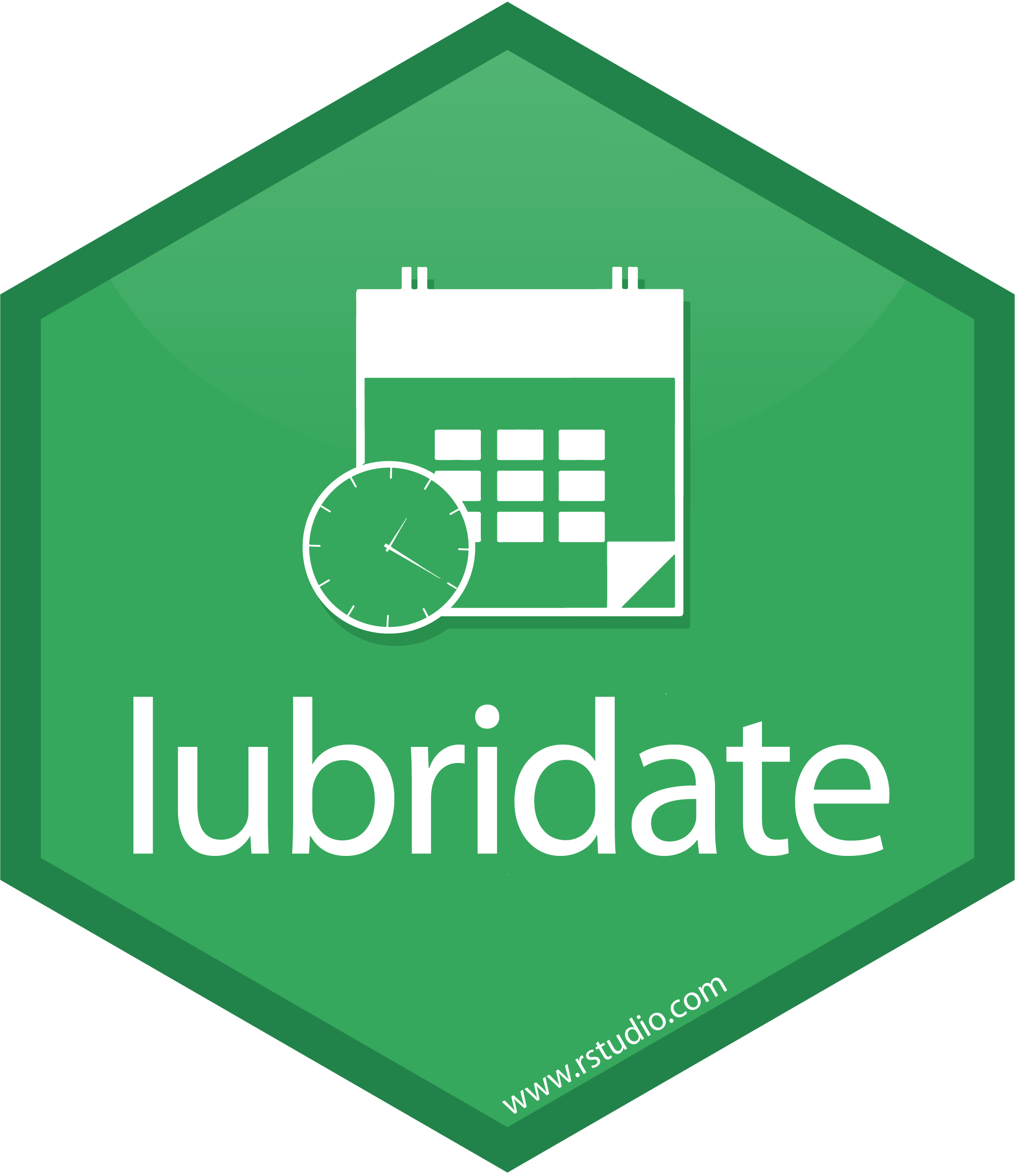 MT
Tip: use a 
date with 
day > 12
ET
Jan
Jan
Jan
Feb
Feb
Feb
Mar
Mar
Mar
Apr
Apr
Apr
2016
2017
2018
2019
2020
Dates and times with lubridate : : CHEAT SHEET
CT
Date-times
Round Date-times
2017-11-28 12:00:00
A date-time is a point on the timeline, stored as the number of seconds since 1970-01-01 00:00:00 UTC

dt <- as_datetime(1511870400)
## "2017-11-28 12:00:00 UTC"
2017-11-28
A date is a day stored as the number of days since 1970-01-01

d <- as_date(17498)
## "2017-11-28"
12:00:00
An hms is a time stored as the number of seconds since 00:00:00

t <- hms::as.hms(85)
## 00:01:25
floor_date(x, unit = "second") Round down to nearest unit. floor_date(dt, unit = "month")
round_date(x, unit = "second") Round to nearest unit. round_date(dt, unit = "month")
ceiling_date(x, unit = "second", change_on_boundary = NULL) Round up to nearest unit. ceiling_date(dt, unit = "month")
2017-11-28 12:00:00
PARSE DATE-TIMES (Convert strings or numbers to date-times)
GET AND SET COMPONENTS
d ## "2017-11-28"
day(d) ## 28
day(d) <- 1
d ## "2017-11-01"
Use an accessor function to get a component. 
Assign into an accessor function to change a component in place.
Identify the order of the year (y), month (m), day (d), hour (h), minute (m) and second (s) elements in your data.
Use the function below whose name replicates the order. Each accepts a tz argument to set the time zone, e.g. ymd(x, tz = "UTC").
Valid units are second, minute, hour, day, week, month, bimonth, quarter, season, halfyear and year. 
rollback(dates, roll_to_first = FALSE, preserve_hms = TRUE) Roll back to last day of previous month. Also rollforward(). rollback(dt)
2017-11-28T14:02:00
ymd_hms(), ymd_hm(), ymd_h(). ymd_hms("2017-11-28T14:02:00")
ydm_hms(), ydm_hm(), ydm_h(). ydm_hms("2017-22-12 10:00:00")
mdy_hms(), mdy_hm(), mdy_h(). mdy_hms("11/28/2017 1:02:03")
dmy_hms(), dmy_hm(), dmy_h(). dmy_hms("1 Jan 2017 23:59:59")
ymd(), ydm(). ymd(20170131)
mdy(), myd(). mdy("July 4th, 2000")
dmy(), dym(). dmy("4th of July '99")
yq() Q for quarter. yq("2001: Q3")
my(), ym(). my("07-2020")
hms::hms() Also lubridate::hms(), hm() and ms(), which return periods.* hms::hms(sec = 0, min= 1, hours = 2, roll = FALSE)
date(x) Date component. date(dt)
year(x) Year. year(dt)
isoyear(x) The ISO 8601 year. 
epiyear(x) Epidemiological year.
month(x, label, abbr) Month. month(dt)
day(x) Day of month. day(dt)
wday(x, label, abbr) Day of week.
qday(x) Day of quarter.
hour(x) Hour. hour(dt)
minute(x) Minutes. minute(dt)
second(x) Seconds. second(dt)
tz(x) Time zone. tz(dt)
week(x) Week of the year. week(dt)
isoweek() ISO 8601 week.
epiweek() Epidemiological week.
quarter(x) Quarter. quarter(dt)
semester(x, with_year = FALSE) Semester. semester(dt)
am(x) Is it in the am? am(dt) 
pm(x) Is it in the pm? pm(dt)
dst(x) Is it daylight savings? dst(d)
leap_year(x) Is it a leap year? leap_year(d)
update(object, ..., simple = FALSE) update(dt, mday = 2, hour = 1)
Stamp Date-times
2017-22-12 10:00:00
stamp() Derive a template from an example string and return a new function that will apply the template to date-times. Also stamp_date() and stamp_time().
Derive a template, create a function
sf <- stamp("Created Sunday, Jan 17, 1999 3:34")
Apply the template to dates
sf(ymd("2010-04-05"))
## [1] "Created Monday, Apr 05, 2010 00:00"
11/28/2017 1:02:03
1 Jan 2017 23:59:59
20170131
July 4th, 2000
4th of July '99
Time Zones
2001: Q3
R recognizes ~600 time zones. Each encodes the time zone, Daylight Savings Time, and historical calendar variations for an area. R assigns one time zone per vector.
Use the UTC time zone to avoid Daylight Savings.
OlsonNames() Returns a list of valid time zone names. OlsonNames()
Sys.timezone() Gets current time zone.
07-2020
2:01
2017.5
5:00
Mountain
6:00
Central
date_decimal(decimal, tz = "UTC") date_decimal(2017.5)
now(tzone = "") Current time in tz (defaults to system tz). now()
today(tzone = "") Current date in a tz (defaults to system tz). today()
fast_strptime() Faster strptime. fast_strptime('9/1/01', '%y/%m/%d')
parse_date_time() Easier strptime. parse_date_time("9/1/01", "ymd")
with_tz(time, tzone = "") Get the same date-time in a new time zone (a new clock time). Also local_time(dt, tz, units). with_tz(dt, "US/Pacific")
force_tz(time, tzone = "") Get the same clock time in a new time zone (a new date-time).  Also force_tzs().force_tz(dt, "US/Pacific")
7:00
Eastern
4:00
Pacific
x
x
x
x
x
x
x
x
7:00
Eastern
7:00
Pacific
7:00
Mountain
7:00
Central
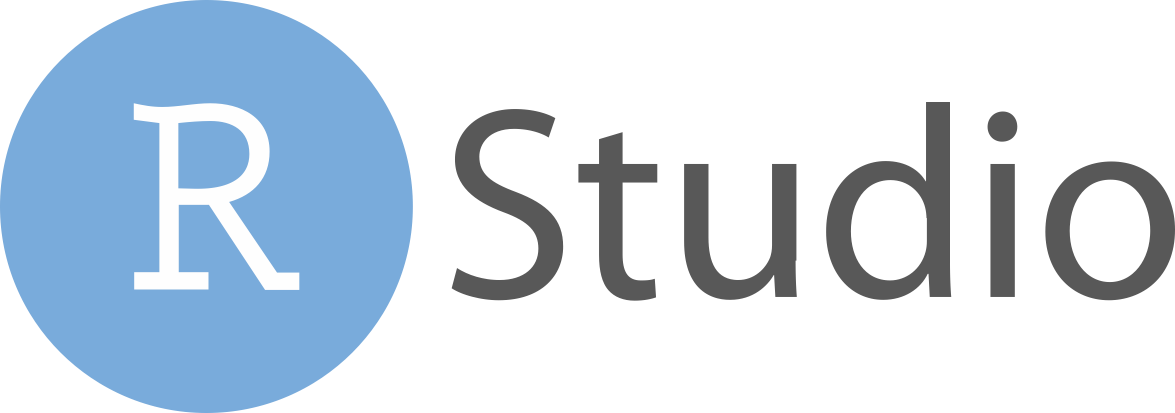 RStudio® is a trademark of RStudio, PBC  •  CC BY SA  RStudio  •  info@rstudio.com  •  844-448-1212  •  rstudio.com  •  Learn more at lubridate.tidyverse.org  •  lubridate  1.7.10  •  Updated:  2021-07
Math with date-times relies on the timeline, which behaves inconsistently.  Consider how the timeline behaves during:
A normal day
nor <- ymd_hms("2018-01-01 01:30:00",tz="US/Eastern")



The start of daylight savings (spring forward)
gap <- ymd_hms("2018-03-11 01:30:00",tz="US/Eastern")



The end of daylight savings (fall back)
lap <- ymd_hms("2018-11-04 00:30:00",tz="US/Eastern")




Leap years and leap seconds
leap <- ymd("2019-03-01")
Periods track changes in clock times, which ignore time line irregularities. 

nor + minutes(90)





gap + minutes(90)





lap + minutes(90)





leap + years(1)
Intervals represent specific intervals of the timeline, bounded by start and end date-times. 
interval(nor, nor + minutes(90))





interval(gap, gap + minutes(90))





interval(lap, lap + minutes(90))





interval(leap, leap + years(1))
Durations track the passage of physical time, which deviates from clock time when irregularities occur.
nor + dminutes(90)





gap + dminutes(90)





lap + dminutes(90)





leap + dyears(1)
l
1:00
1:00
1:00
1:00
1:00
1:00
1:00
1:00
2:00
2:00
2:00
2:00
2:00
2:00
2:00
2:00
3:00
3:00
3:00
3:00
3:00
3:00
3:00
3:00
4:00
4:00
4:00
4:00
4:00
4:00
4:00
4:00
2019
2019
2019
2019
2020
2020
2020
2020
2021
2021
2021
2021
etc.
Number of days
Number of months
End Date
Start Date
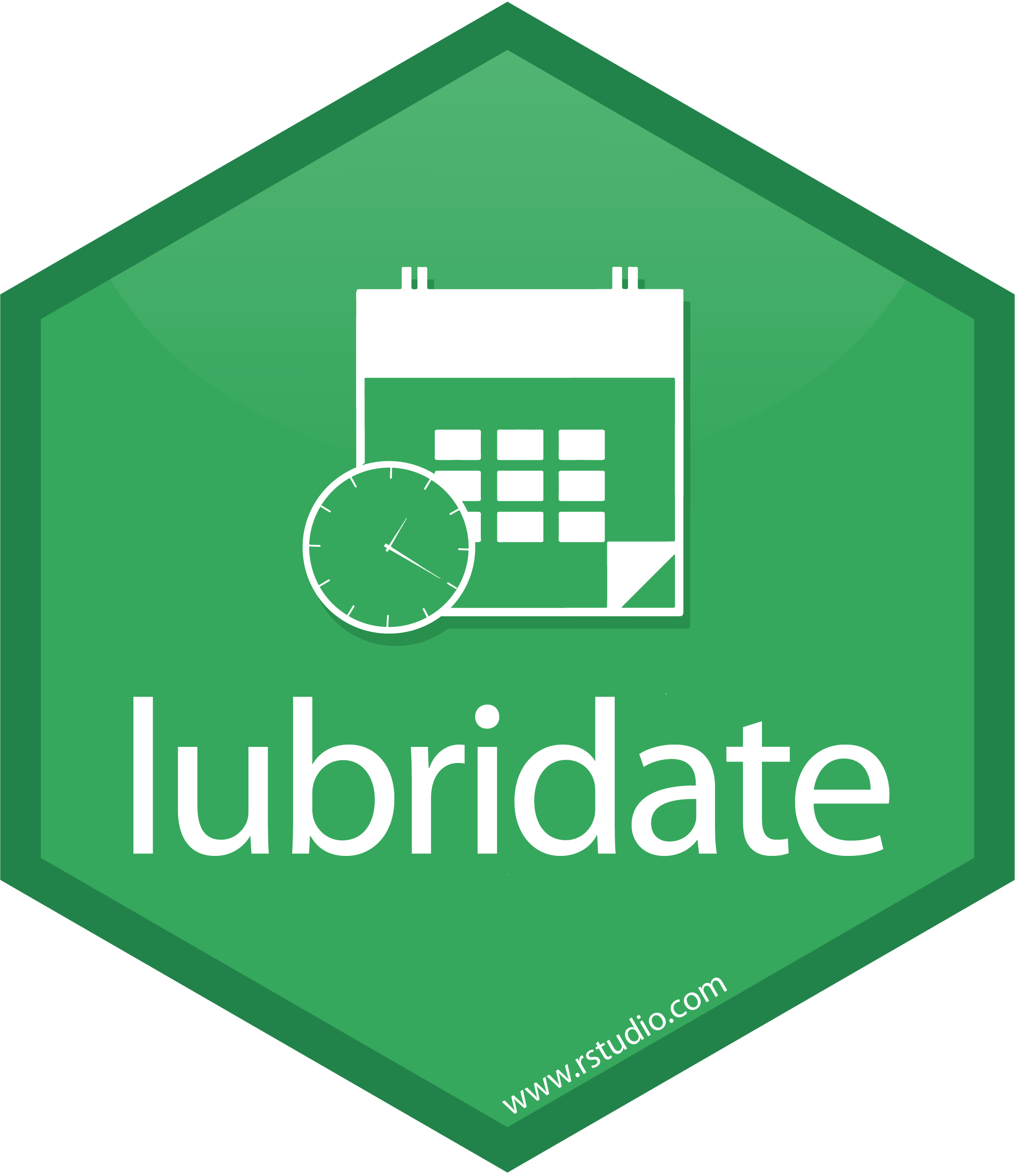 12:00
12:00
12:00
12:00
1:00
1:00
1:00
1:00
2:00
2:00
2:00
2:00
3:00
3:00
3:00
3:00
Exact length in seconds
Equivalent 
in common units
Math with Date-times —   Lubridate provides three classes of timespans to facilitate math with dates and date-times.
Not all years 
are 365 days 
due to leap days.
Not all minutes 
are 60 seconds due to 
leap seconds.
It is possible to create an imaginary date by adding months, e.g. February 31st
jan31 <- ymd(20180131)
jan31 + months(1)
## NA
%m+% and %m-% will roll imaginary dates to the last day of the previous month.
jan31 %m+% months(1)
## "2018-02-28"
add_with_rollback(e1, e2, roll_to_first = TRUE) will roll imaginary dates to the first day of the new month.
add_with_rollback(jan31, months(1), roll_to_first = TRUE)
## "2018-03-01"
INTERVALS
PERIODS
DURATIONS
Add or subtract periods to model events that happen at specific clock times, like the NYSE opening bell.
Add or subtract durations to model physical processes, like battery life. Durations are stored as seconds, the only time unit with a consistent length. Difftimes are a class of durations found in base R.
Divide an interval by a duration to determine its physical length, divide an interval by a period to determine its implied length in clock time.
Make a period with the name of a time unit pluralized, e.g.

p <- months(3) + days(12)
p
"3m 12d 0H 0M 0S"
Make a duration with the name of a period prefixed with a d, e.g.

dd <- ddays(14)
dd
"1209600s (~2 weeks)"
Make an interval with interval() or %--%, e.g.
i <- interval(ymd("2017-01-01"), d)               ## 2017-01-01 UTC--2017-11-28 UTC
j <- d %--% ymd("2017-12-31")                      ## 2017-11-28 UTC--2017-12-31 UTC
years(x = 1) x years.
months(x) x months.
weeks(x = 1) x weeks.
days(x = 1) x days.
hours(x = 1) x hours.
minutes(x = 1) x minutes.
seconds(x = 1) x seconds.
milliseconds(x = 1) x milliseconds.
microseconds(x = 1) x microseconds
nanoseconds(x = 1) x nanoseconds.
picoseconds(x = 1) x picoseconds.

period(num = NULL, units = "second", ...) An automation friendly period constructor. period(5, unit = "years") 

as.period(x, unit) Coerce a timespan to a period, optionally in the specified units. Also is.period(). as.period(i)

period_to_seconds(x) Convert a period to the "standard" number of seconds implied by the period. Also seconds_to_period(). period_to_seconds(p)
dyears(x = 1) 31536000x seconds.
dmonths(x = 1) 2629800x seconds.
dweeks(x = 1) 604800x seconds.
ddays(x = 1) 86400x seconds.
dhours(x = 1) 3600x seconds.
dminutes(x = 1) 60x seconds.
dseconds(x = 1) x seconds.
dmilliseconds(x = 1) x x 10-3 seconds.
dmicroseconds(x = 1) x x 10-6 seconds.
dnanoseconds(x = 1) x x 10-9 seconds.
dpicoseconds(x = 1) x x 10-12 seconds.

duration(num = NULL, units = "second", …) An automation friendly duration constructor. duration(5, unit = "years")

as.duration(x, …) Coerce a timespan to a duration. Also is.duration(), is.difftime(). as.duration(i)

make_difftime(x) Make difftime with the specified number of units. make_difftime(99999)
a %within% b  Does interval or date-time a fall within interval b? now() %within% i

int_start(int) Access/set the start date-time of an interval. Also int_end(). int_start(i) <- now(); int_start(i)

int_aligns(int1, int2) Do two intervals share a boundary? Also int_overlaps(). int_aligns(i, j)

int_diff(times) Make the intervals that occur between the date-times in a vector. 
v <-c(dt, dt + 100, dt + 1000); int_diff(v)

int_flip(int) Reverse the direction of an interval. Also int_standardize(). int_flip(i)

int_length(int) Length in seconds. int_length(i)

int_shift(int, by) Shifts an interval up or down the timeline by a timespan. int_shift(i, days(-1))

as.interval(x, start, …) Coerce a timespan to an interval with the start date-time. Also is.interval(). as.interval(days(1), start = now())
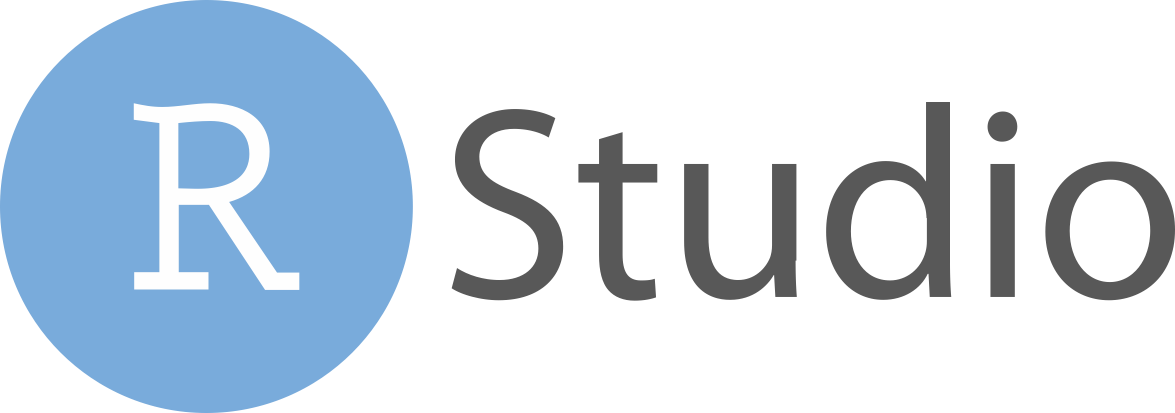 RStudio® is a trademark of RStudio, PBC  •  CC BY SA  RStudio  •  info@rstudio.com  •  844-448-1212  •  rstudio.com  •  Learn more at lubridate.tidyverse.org  •  lubridate  1.7.10  •  Updated:  2021-07